2
İslam Düşüncesinde Yorum Biçimleri
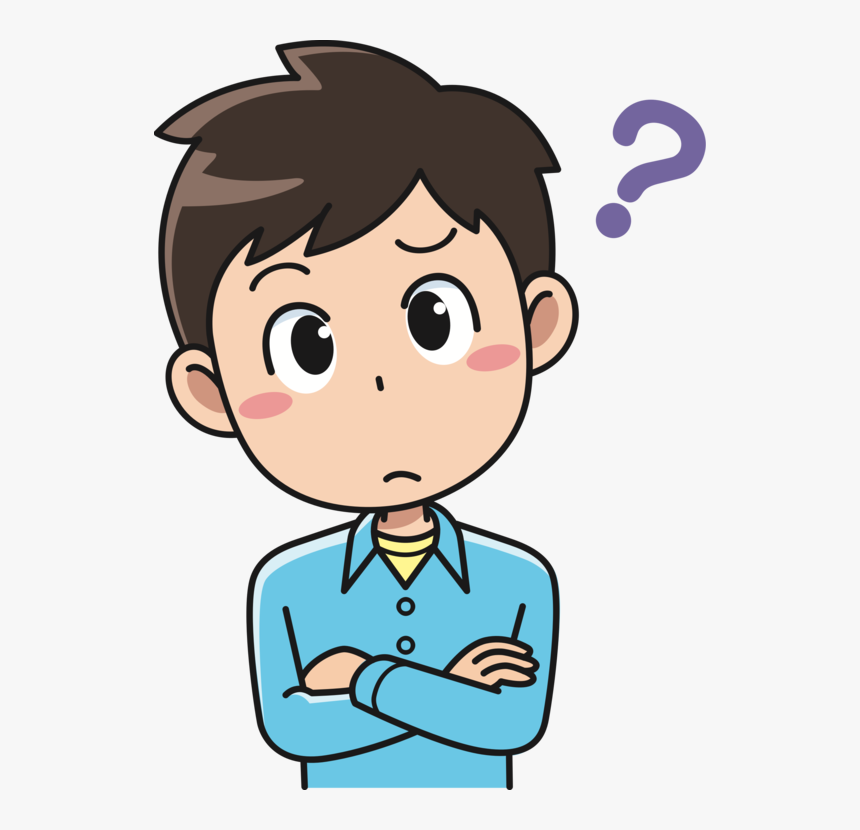 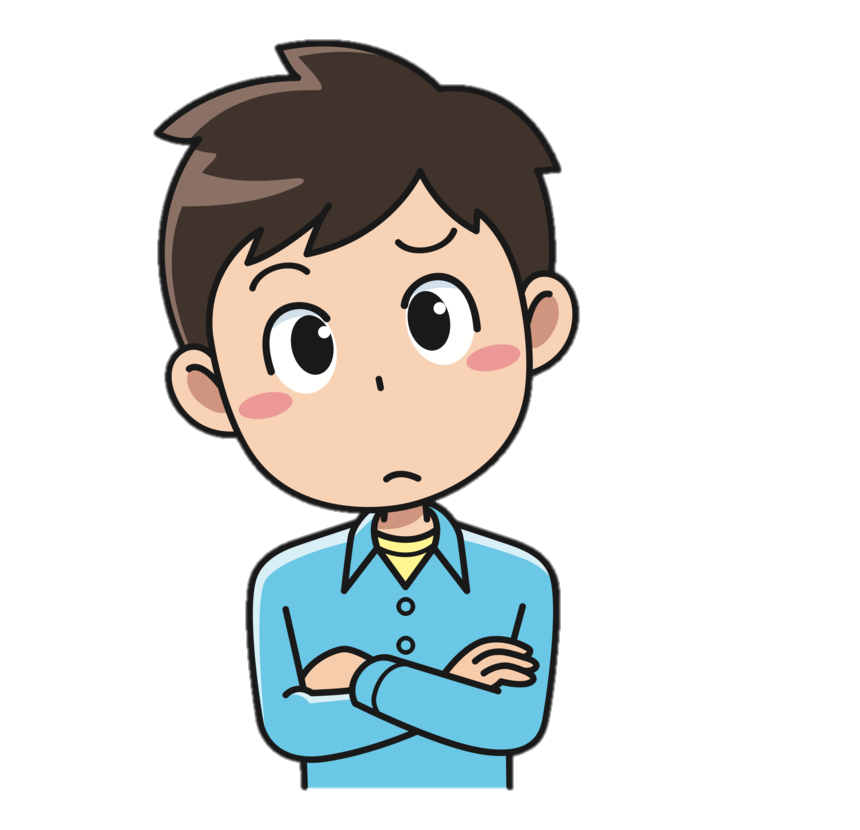 Mezhep 
Hanefilik
Bu kelimeler sizlere neleri hatırlatmaktadır?
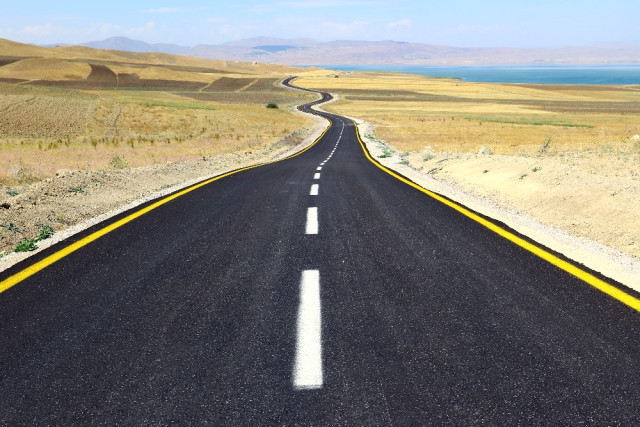 Mezhep
Kelime anlamı olarak gidilecek yol, görüş gelir. Kavram anlamı ise herhangi bir dinin içinde ortaya çıkan  farklı yorumların genel adıdır.
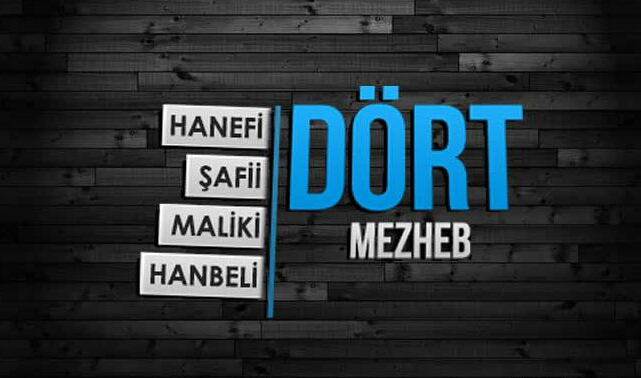 İslam düşüncesindeki yorum biçimleri: MEZHEPLER
2
3
1
İtikadi Yorumlar
(İnançla ilgili)
Fıkhi Yorumlar
(İbadetle İlgili)
Tasavvufi yorumlar
(Ahlakla ilgili)
1. Maturidîlik
Hanefilik
1. Yesevilik
2. Eş’arîlik
2. Malikîlik
2. Kadirilik
3. Şafiîlik
3. Mevlevilik
4. Hanbelîlik
4. Nakşibendilik
5. Alevilik-Bektaşilik
Kelimelerin üzerine tıklayınız
Verilen kelimeleri düzeltelim
3
4
2
1
’aEşlikrî
Yesevilik
Eş’arîlik
Yikeviesl
Maturidîlik
tuMdîarilik
Hanefilik
neHailfik
7
8
5
6
Hanbelîlik
Kadirilik
dKaliirik
abHenlîlik
aŞîlfiik
Malikîlik
lMakikîli
Şafiîlik
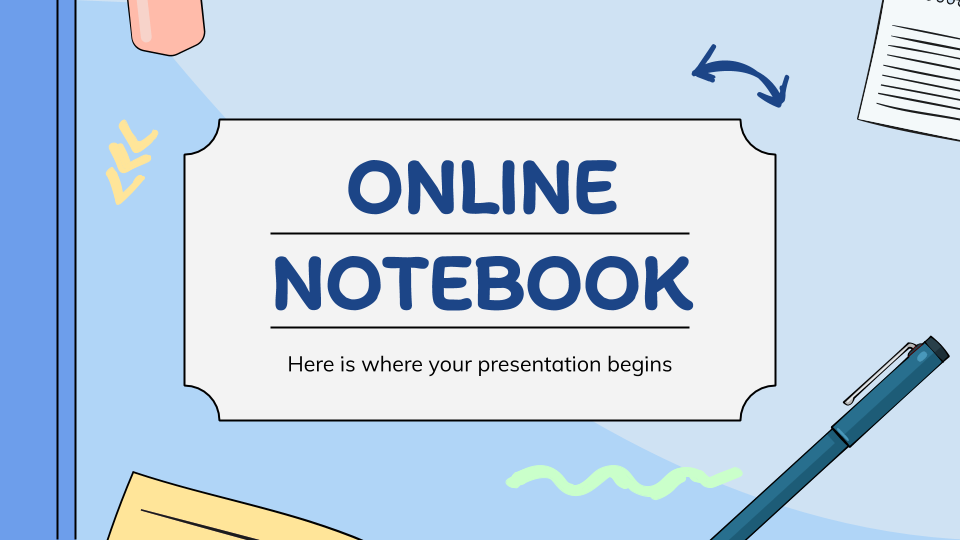 Etkinlik için tıklayınız
Etkinlik yapıyoruz
1
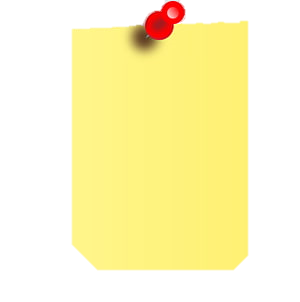 İtikadi Yorumlar (İnançla ilgili)
İtikat: İslam dininde gönülden bir bağlılıkla kesin olarak inanılması gereken esaslar vardır. Bunlara inanç veya itikat konuları denir.
1. Maturidîlik
Muhammed b. Muhammed el-Maturidi’nin (ö. 944) görüşleri ile oluşmuştur.
İmam Maturidi, en meşhur eseri “Kitabu’t-Tevhit”tir.
2. Eş’arîlik
Ebu’l-Hasan el-Eş’ari’nin (ö. 935) görüşleriyle oluşmuştur.
İmanın şartları itikat konularıdır.
2
Fıkhi Yorumlar (İbadetle İlgili)
Fıkıh; İslam dininin ibadetler, evlenme, boşanma, miras, alışveriş, ticaret, çeşitli suçlara öngörülen cezalar vb. konularla ilgili hükümlerini delilleriyle birlikte ortaya koyar.
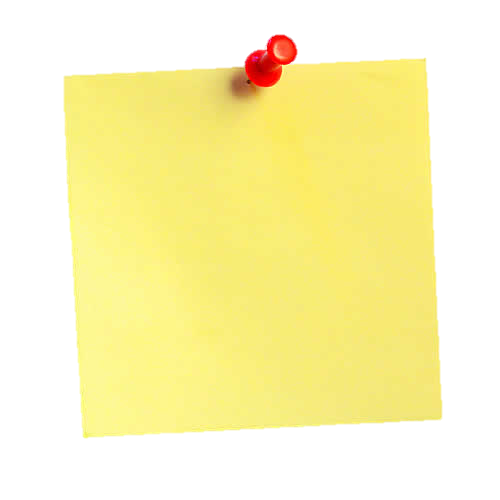 FIKIH
İbadet, dinin günlük hayatla ilgili emir ve yasaklarını inceleyen ilim dalına fıkıh denir.
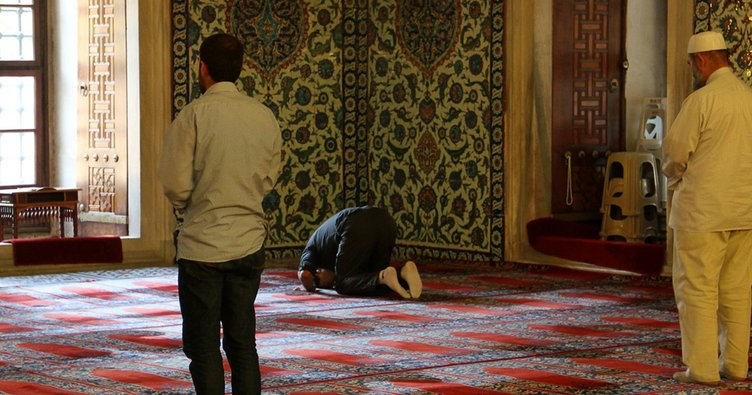 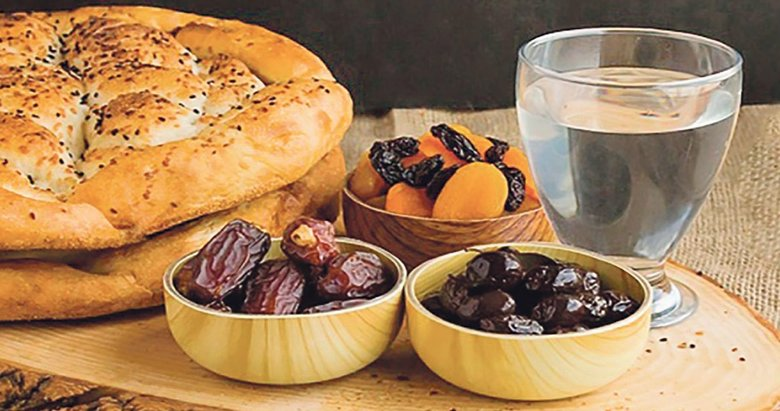 Fıkhi Yorumlar
2. Malikîlik
Malik b. Enes’in (ö.795)
3. Şafiîlik
Muhammed b. İdris eş-Şafii’nin (ö. 819)
4.Hanbelîlik
Ahmed b. Hanbel’in (ö. 855)
1.Hanefilik
Ebu Hanife’nin (ö. 767)
Caferilik: Câfer-i Sadık olarak da bilinen Câfer b. Muhammed el-Bâkır’ın (öl. 765)
Fıkhi Mezhepleri İşaretleyelim
Eş’arîlik
Hanefilik
Malikîlik
Şafiîlik
Mevlevilik
Hanbelîlik
Caferilik
✓
✓
✓
X
Maturidîlik
✓
X
✓
X
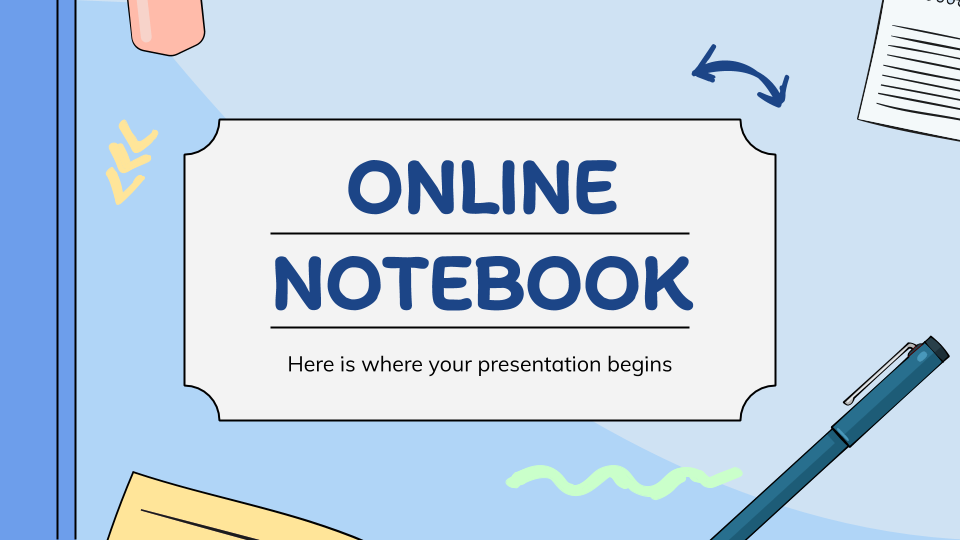 Etkinlik için tıklayınız
Etkinlik yapıyoruz
Doğru Yanlış Soruları
1
Maturidilik fıkıhla (ibadetle) ilgili bir mezheptir.
D
Y
Mezhep, sözlükte; gitmek, takip etmek, gidilecek yol, gidilecek yer  
  demektir.
2
D
Y
3
Hanefilik, günümüzde Türkiye, Balkanlar, Kafkasya, Bangladeş ve   
  Hindistan’da yaygındır.
D
Y
Mezhepler inanç, ibadet, ahlak konularına göre üç kısma ayılır.
4
D
Y
Fıkıh inançla ilgili konuları açıklar.
5
D
Y
6
Malikîlik, Malik b. Enes’in (ö.795) görüşleri oluşan fıkıhi bir  
  mezhebidir.
D
Y
İslam düşüncesindeki yorum biçimleri ve dinin temel alanları ile ilgili olarak verilen kavram örüntüsü:
• İtikadî → Ahirete iman → İnanç
• Fıkhî → ___________  → İbadet
• Tasavvufî → _______ → Ahlak
1. Buna göre boşluklara sırasıyla aşağıdakilerden hangileri gelebilir?
A
A
C
B
D
2020 Beceri Temelli Sorular (MEB)
Abdest-Tevazu
Umre - Eş’arîlik
Tevhid - Hac
Dürüstlük - Mevlevilik
2. Aşağıdakilerden hangisi itikadî mezheplerin konusudur?
2020 Beceri Temelli Sorular (MEB)
B
D
C
A
Meleklerin özellikleri
Orucu bozan durumlar
Ticari ilişkiler
Namazın kılınış şartları
I. Eş’arîlik
II. Malikîlik
III. Maturidîlik
IV. Hanbelîlik
3. Yukarıda verilen Yorum biçimlerinden hangileri itikatla ilgili yorumlardır?
Doğru cevabı tıklayınız
A
x
I, II, IV
I, II, III.
I, III
I, III, IV
B
✔
C
x
D
x
• Hanefîlik • Malikîlik • Şâfiîlik • Hanbelîlik İsimleri verilen mezhepler; 
I. İbadetler nasıl yapılmalıdır? 
II. Tevhit inancı nedir? 
III. Nefis nasıl terbiye edilir? 
4. sorularından hangilerine cevap bulmaya çalışır?
2020 Beceri Temelli Sorular (MEB)
A
x
I, II
I, II, III
I
II, III
B
x
C
x
D
✔
Hazırlayan 
Mustafa YILDIRIM
DKAB Öğretmeni
ddm@dindersimateryal.com
Materyal Sitesi
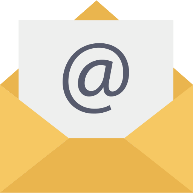 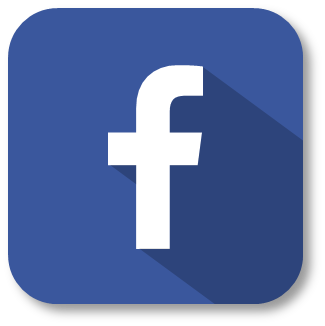 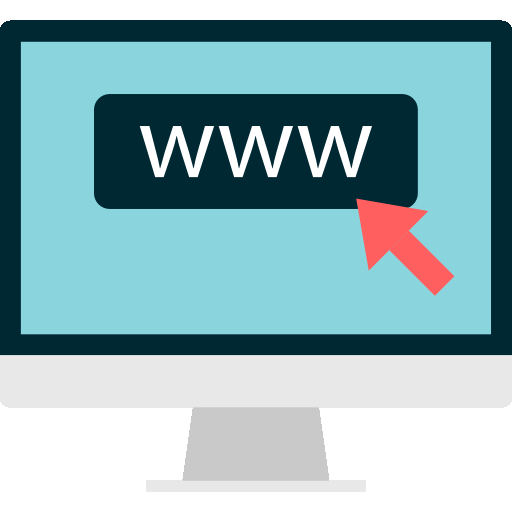 Din dersi Materyal
www.dindersimateryal.com
Derslerinizde kullanmak için sunular üzerinde değişiklik yapabilirsiniz
Sunuları, kişisel web siteleri dışında diğer sosyal medya sitelerinde kaynak göstererek paylaşabilirsiniz.
Eba, zoom, whatsapp vb. uygulamalar ile sunuları öğrencilerinize gönderebilirsiniz.
Görüş ve önerileriniz için tıklayınız
Bitir